The TAB ProgramTechnical Assistance to Brownfields
Sabine E. Martin, Ph.D., P.G.

Center for Hazardous Substance Research
Kansas State University
April 2010
Technical Assistance to Brownfield (TAB) Communities
A national program
Funded by EPA headquarters via grants to 4 different entities 
Free to communities
K-State assists communities in EPA Regions 5 and 7
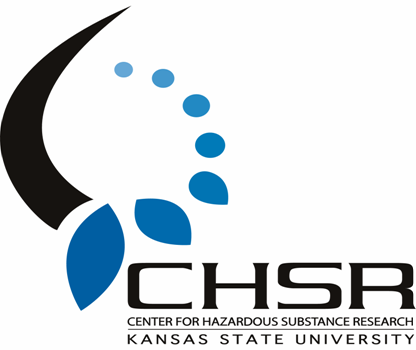 EPA Regions
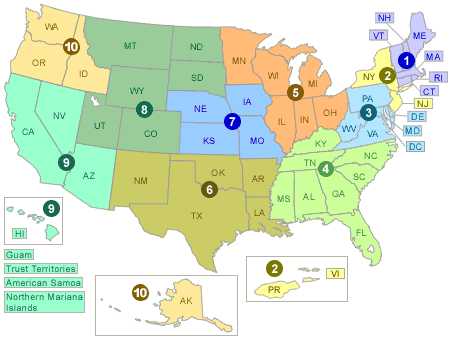 TAB Assistance to Communities
Tailored to specific community needs
Typically coordinated through the city, tribal or non-profit brownfields project manager
May include:
Help identifying funding sources for revitalization projects 
Review of EPA and other grant applications
Help finding a consulting firm
Review of project plans, technical reports
Assistance with community outreach/involvement
visioning
Other assistance, as needed and agreed upon
Communities accepted on a ‘first come’ basis
Depends on staff/funding availability
The Application Process
Contact us

We’ll set up a meeting to discuss assistance needs

Review needs and TAB capability

Agree on a course of action

Get started
Workshops/Training Sessions
Tailored to the information needs of the community
Relaxed atmosphere
Time for networking
Variety of presenters
Hands-on segments
Very effective !
Community Outreach
Redevelopment Planning
Visioning
Visioning
Visioning
Visioning
Visioning
Technical Presentations
Community Meetings
Community Involvement
Who is the Community?

Why do it?


Successful Involvement Techniques
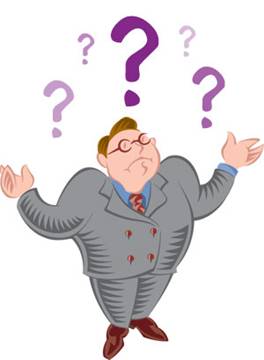 Community Involvement Tools
Fact Sheets, Citizen Briefs
clear
concise
in layman’s terms
basic information
provide contact info and additional resources

Note: NOT a stand-alone tool
Community Involvement Tools
Community Outreach 
Community Day/Fair
Bus Tours
Walking Tours
Workshops/Seminars 
Public Meetings
If you feed them, they will come
Special Projects
Des Moines, IA GIS-based redevelopment properties web site
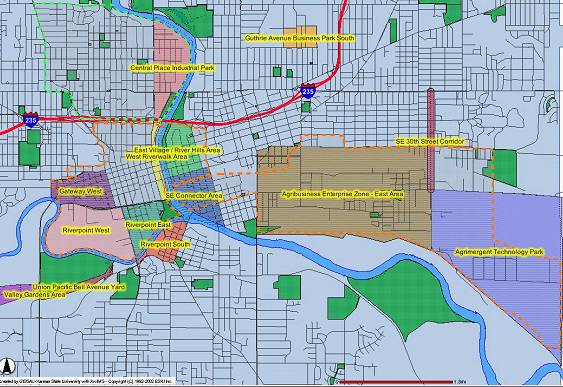 Special ProjectsWeb - based software: TAB-BITwww.tab-bit.org
TAB-BITBrownfields Inventory Tool
Released January 29, 2010	

Free, web-based and desk-top version

Desk-top version to be released later this year
Background
Prototype developed by EPA Region 8

Intended to help Response Grant, and other brownfields grant recipients with survey &  inventory, public record, oversight & enforcement, assessment and cleanup, and administrative reporting requirements

Tool became obsolete due to MSWindows upgrades
BIT Features
Password protected
Multiple users possible, if permission is granted, or “read only” feature
Database
Import/export function
Search function
What can TAB-BIT do?
Data Management:

Brownfields related data
Other environmental data
Track funding
Upload documents or enter data directly
Site information
Redevelopment data
What can TAB-BIT do?  Cont.
Data Management:

Program admin. data
Enforcement documentation
Complaints
What can TAB-BIT do?  Cont.
Report Generation:

Property Profile Form (e-submit to ACRES)
Quarterly  report form (outline)
Forms for enforcement, complaints, ICs, inspection/oversight, public record reports, etc.
Customized reports
Maps
Special ProjectsWeb - based software: TAB EZwww.tabez.org
WHY TAB EZ?
Levels playing field for small/ rural communities, disadvantaged cities and towns and not-for-profits

Tool is time and place independent: flexibility critical to community resources that are stretched to capacity
Features and Benefits to Users
User friendly and can be accessed anytime at the user’s own pace

Integrates Brownfield education with online support:  definitions, regulatory citations and pertinent federal/state web links

Helpful Hints for every criteria to be addressed
What TAB EZ CAN and Can NOT do
TAB EZ can:  
provide a framework for the community’s proposal
provides strategies and links to reduce time in writing the proposal

TAB EZ  cannot: 
write a specific and compelling proposal for you
	It’s your proposal!
TAB EZ is NOT a substitute 
for reading the grant 
guidelines!!!
TAB Contacts
Dr. Sabine Martin (Program Coordinator)
	1-800-798-7796785-532-6519smartin1@k-state.edu

	Dr. Frank Beck
	309-438-7090 fdbeck@ilstu.edu 

Web site:  http://www.engg.ksu.edu/chsr/outreach